MSEG 803Equilibria in Material Systems12: Solution Theory
Prof. Juejun (JJ) Hu
hujuejun@udel.edu
Gibbs theorem
1
Solid 1 consisting of N1 atoms on N1 lattice sites

Solid 2 consisting of N2 atoms on N2 lattice sites

Solid solution with the same lattice structure and completely random distribution of atoms
Inter-atomic force are the same for all three types of atomic pairs: 1-1, 2-2, and 1-2
2
1+2
Gibbs theorem
1
Ideal (random) solid solution






Entropy of mixing
2
1+2
[Speaker Notes: The entropy of mixing is also consistent with the informational theory definition of entropy]
Gibbs theorem for ideal gas
Entropy of mixing ideal gases (at the same T and P):



Derivation: # of spatial “sites” m >> # of molecules n for ideal gas (classical limit of quantum statistics)
T, P, n2
T, P, n1
Same T and P :
Ideal solid solutions
Inter-atomic force is the same for all types of bonds
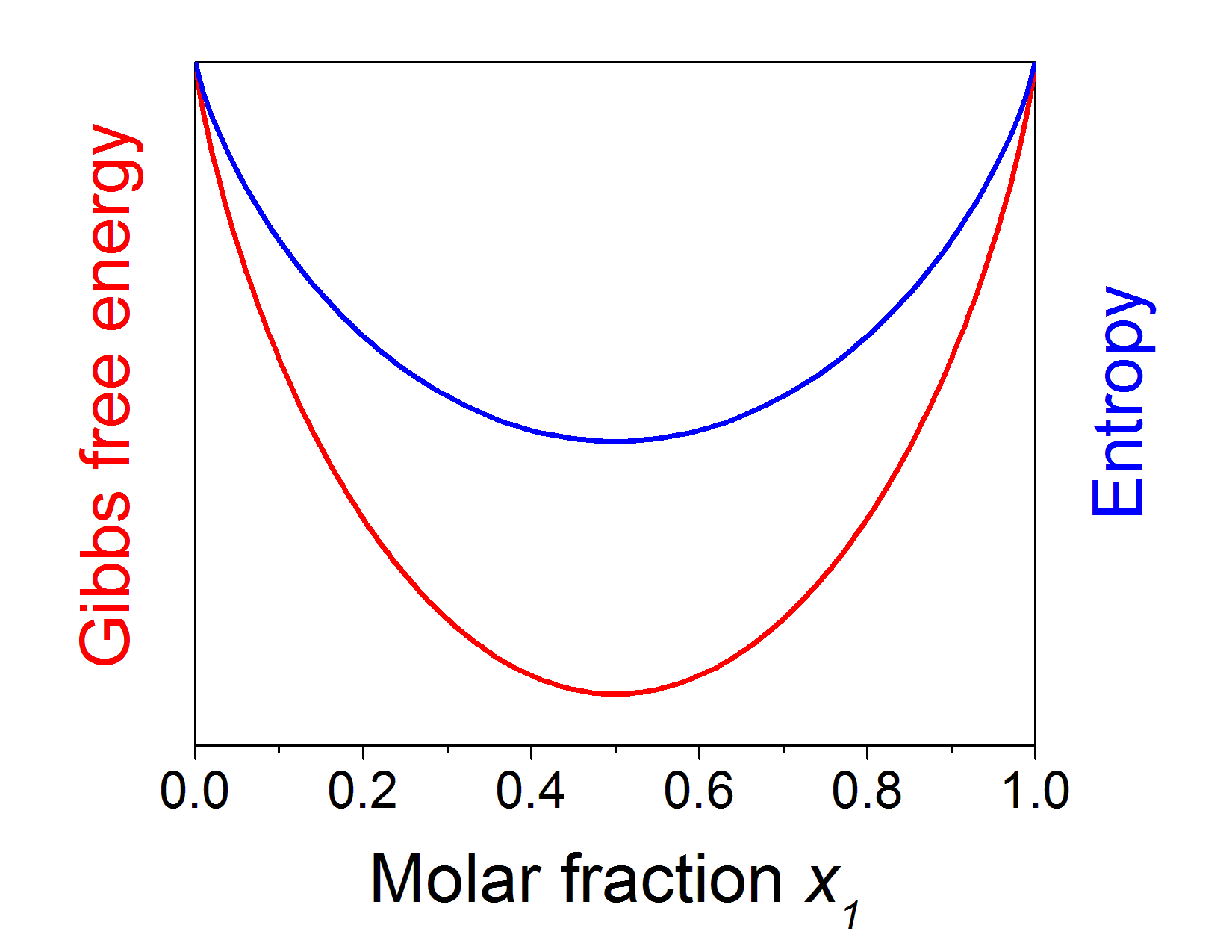 Random mixing is always preferred!
Regular binary solution theory
Assumptions:
Random distribution of atoms

Bond energy between 1-2 is different from those of 1-1 and 2-2



	  negative enthalpy of mixing: 1-2 type of hetero-polar bond energetically favorable
	  positive enthalpy of mixing: 1-1 and 2-2 types of homopolar bonds preferred
1
2
Site i
Site j
Negative enthalpy of mixing
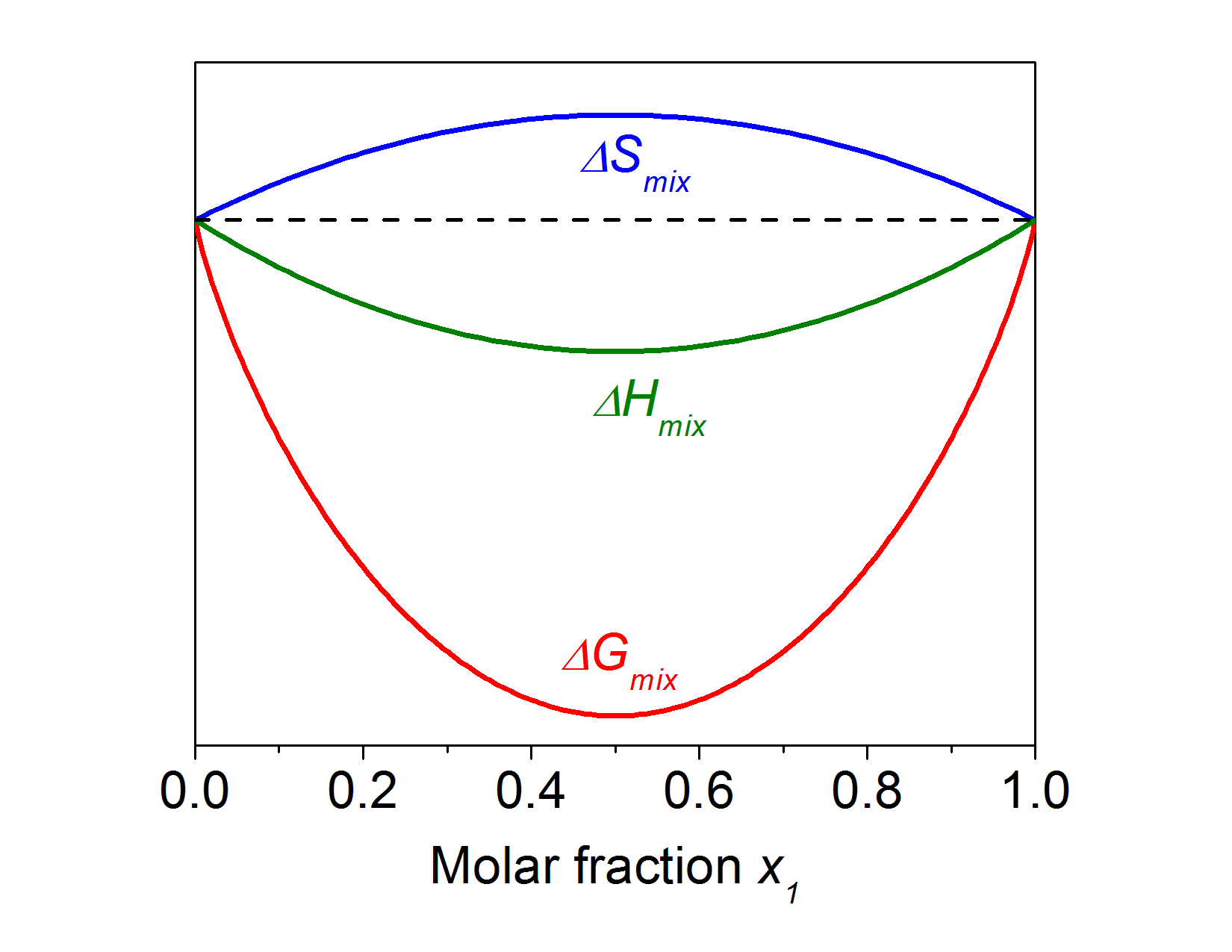 Positive enthalpy of mixing (high T)
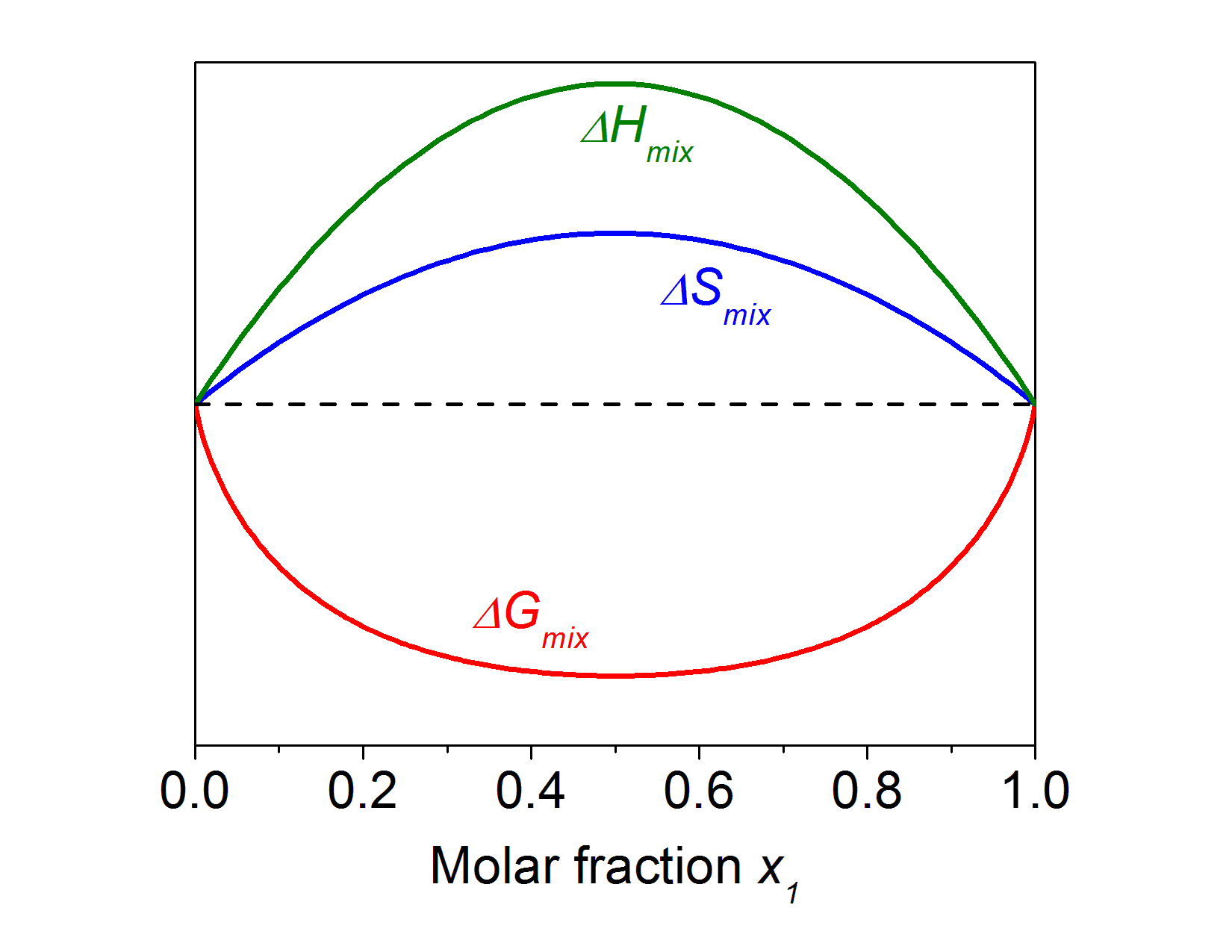 Positive enthalpy of mixing (intermediate T)
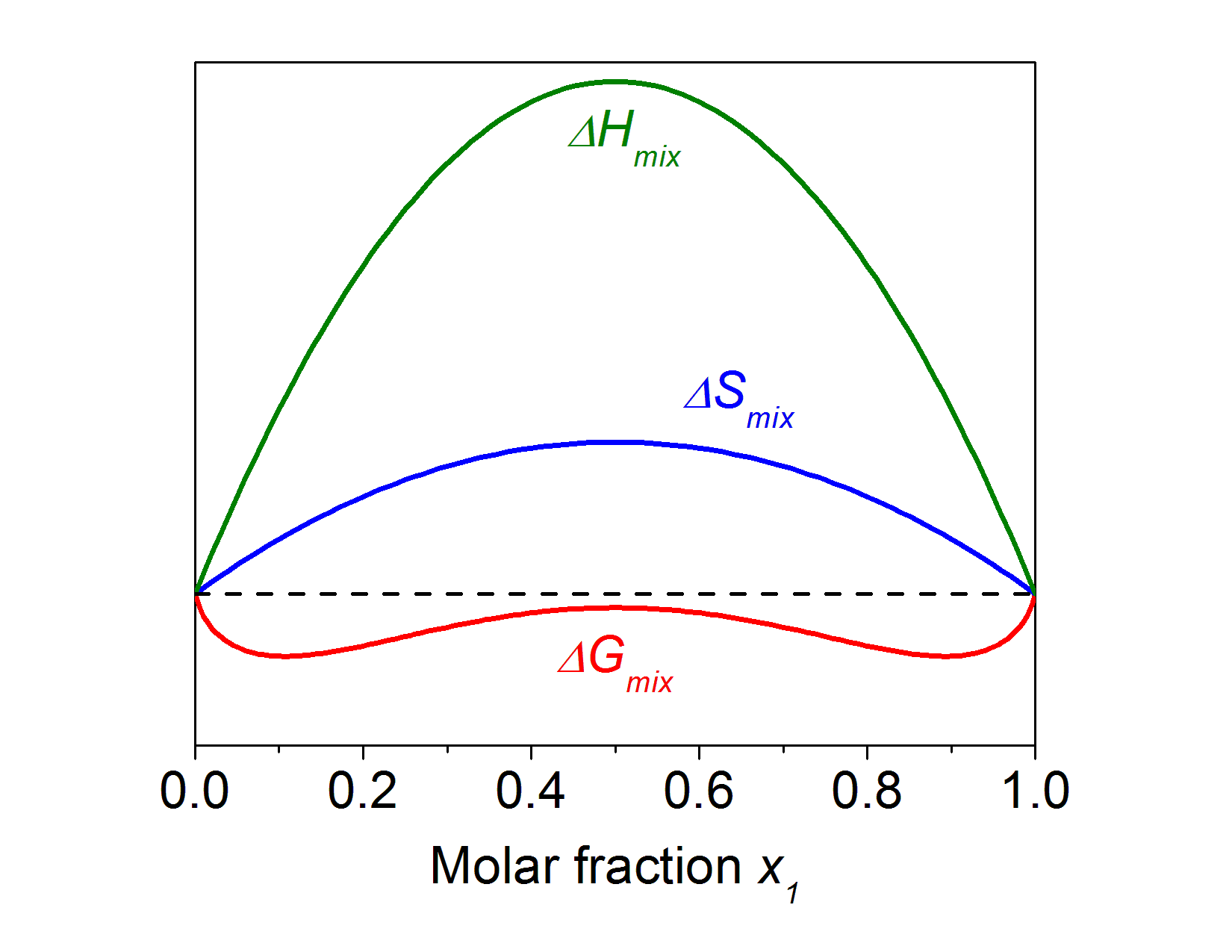 Positive enthalpy of mixing (low T)
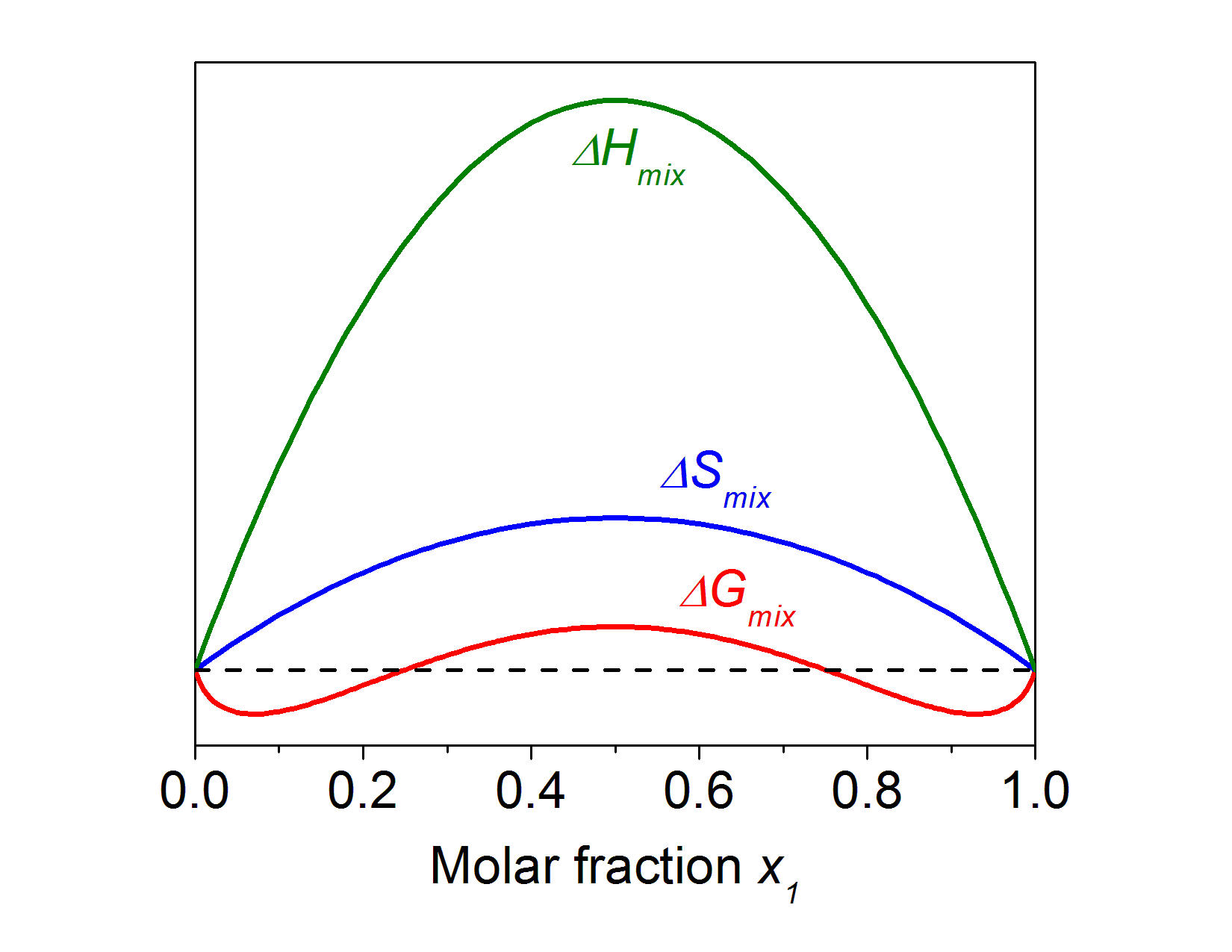 The intercept rule
G
The chemical potentials of components 1 and 2 are given by the intercept of the tangent line of the Gibbs free energy curve
m1
G(x1, x2)
m2
x1
x1, x2
Pure 1
Pure 2
Phase composition determination
The composition of phases are determined by the common tangent lines on the Gibbs free energy curve
Minimization of G
 
 
The curve is generally asymmetric for non-ideal solution solutions
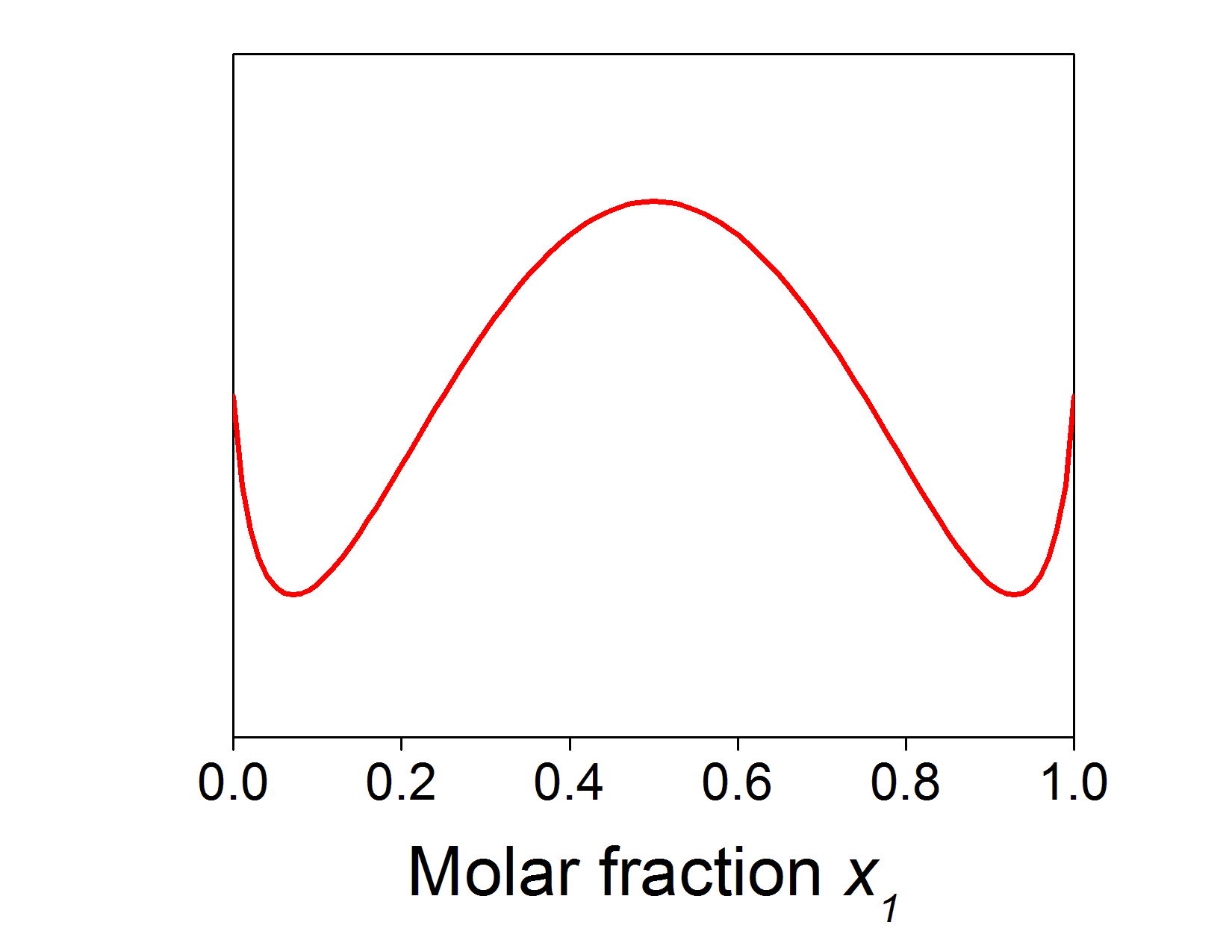 DGmix at T = T0
a
b
m2
m1
x1,b
x1,a
Miscibility gap
Phase diagram
Miscible region
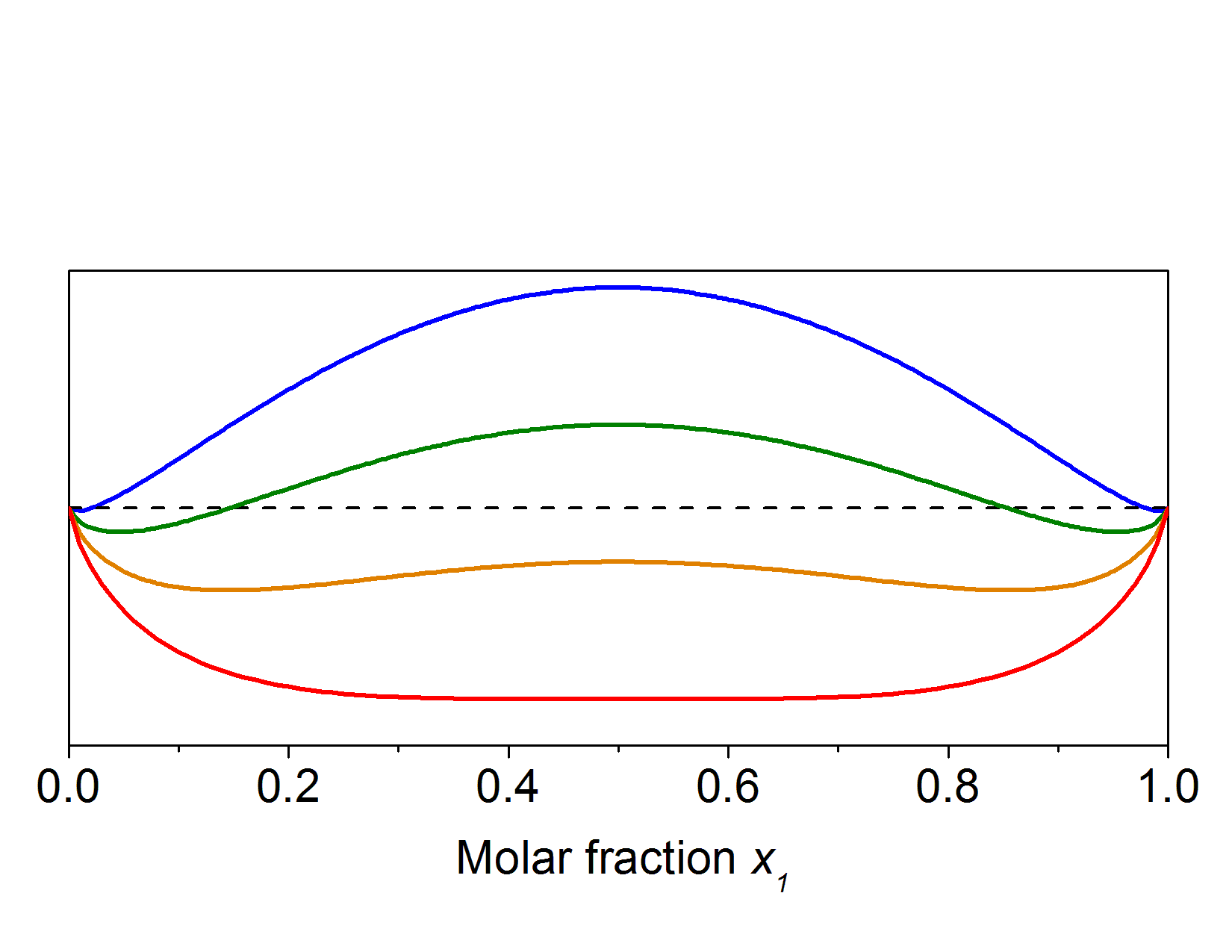 Convex G curve: miscible solution
Gibbs free energy
Concave G curve: phase separation
[Speaker Notes: Miscibility gap: the bond energy gain of homopolar bond formation dominates over the entropy of mixing]
Miscibility gap in Au-Ni alloy phase diagram
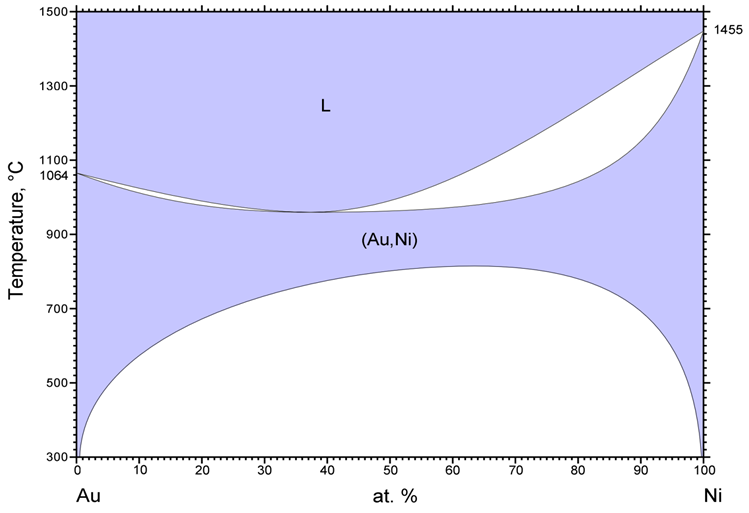 Short range order (SRO)
Regular solution theory: random distribution of atoms
Probability of forming 1-2 is the same as that of forming 1-1 and 2-2 bonds


Large negative enthalpy of mixing
Bond energy of 1-2 bonds is much larger than average bond energy of 1-1 and 2-2 bonds
Heteropolar bonds strongly preferred over homopolar bonds
SRO maximizes the number of 1-2 hetero-polar bonds
Binary phase with SRO at low T (DHmix dominates the contribution to DGmix)
1
2
Site i
Site j
Short range order (SRO)
Ordering in molar ratio 1:1 FCC structures is impeded by tetrahedral units
B2 ordering in BCC structures (atom 1 and 2 molar ratio 1:1)
Short range order (SRO)
T
T
Miscibility gap due to positive DHmix
SRO phase
x1
x1
Experimental validation of SRO phase formation vs. miscibility gap due to positive DHmix
Structural characterization
Calorimetry measurement
Completely miscible solid/liquid solution
T
G (at T = T1)
T1
l
s
l
s
x1
x1
Pure 1
Pure 2
Pure 1
Pure 2
Liquid and solid phases each has its own G curve
Liquid phase has molar lower Gibbs free energy at high T
Completely miscible solid/liquid solution
T
G (at T = T2)
s
l
m1
l
T2
s
m2
x1
x1
x1,l
x1,s
x1,l
x1,s
Pure 1
Pure 2
Pure 1
Pure 2
Liquid and solid phases each has its own G curve
Equilibrium phase composition is determined by the common tangent line
Completely miscible solid/liquid solution
T
G (at T = T3)
l
l
s
s
T3
x1
x1
Pure 1
Pure 2
Pure 1
Pure 2
The term		        is larger (less negative) for

	solids; thus at low T solid becomes the stable phase
Eutectic phase diagram
G (at T = T1)
T
T1
a
b
l
l
a
b
x1
x1
Pure 1
Pure 2
Convex liquid phase Gibbs free energy curve lies everywhere below the G curves of a and b phases: homogeneous liquid phase l
Eutectic phase diagram
G (at T = T2)
T
a
b
l
l
T2
a
b
x1
x1
Pure 1
Pure 2
Compositions of l, a and b phases are determined by the common tangents
Eutectic phase diagram
G (at T = T3)
T
a
l
b
l
T3
a
b
x1
x1
Pure 1
Pure 2
Compositions of l, a and b phases are determined by the common tangent
Three phases share a common tangent at eutectic T
Eutectic phase diagram
G (at T = T4)
T
a
l
l
a
b
b
T4
x1
x1
Pure 1
Pure 2
Compositions of a and b phases are determined by the common tangent